АДМИНИСТРАЦИЯ ВОЛОЧАЕВСКОГО СЕЛЬСКОГО ПОСЕЛЕНИЯ
Бюджет для граждан

 
Проект бюджета 
Волочаевского сельского поселения Орловского района 
на 2024 год и на плановый период
 2025 и 2026 годов
Прогноз социально-экономического развития Волочаевского сельского поселения Орловского района
Основные направления бюджетной политики и основные направления налоговой политики
Муниципальные программы Волочаевского сельского поселения
Послание Президента Российской Федерации Федеральному Собранию Российской Федерации, определяющее бюджетную политику (требования к бюджетной политике) в Российской Федерации
Основы формирования проекта бюджета Волочаевского сельского поселения Орловского района на 2024 год и плановый период 2025 и 2026 годов
Главной идеологией бюджетной политики Волочаевского сельского поселения является:
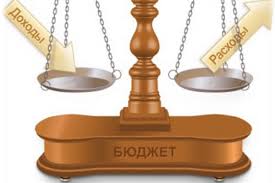 Обеспечение устойчивости и сбалансированности 
бюджета Волочаевского сельского поселения Орловского района
Выполнение принятых обязательств перед гражданами
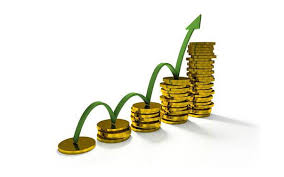 Решение социальных и экономических задач
Волочаевского сельского поселения Орловского района
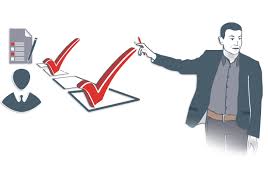 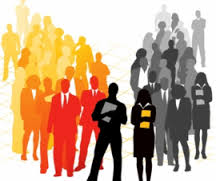 Инвестиции в человеческий капитал
.
Меры, принимаемые для обеспечения сбалансированности бюджета Волочаевского сельского поселения Орловского района
Сбалансированность бюджета
Расходы бюджета сопоставляются с доходами
Расходы больше доходов
Дефицит (-) или Профицит (+)
-
Доходы
Расходы
=
Доходы больше расходов
Тыс. рублей
2024 год






      Дефицит
     (профицит) 
     0,0
2025 год






     Дефицит
     (профицит) 
     0,0
2026 год






                 Дефицит
                  (профицит) 
                  0,0
Доходы         Расходы 11642,2         11642,2
Доходы         Расходы  13050,8        13050,8
Доходы         Расходы
12234,9         12234,9
Основные характеристики проекта бюджета Волочаевского сельского поселения Орловского района на 2024 год и плановый период 2025 и 2026 годов                							 тыс.рублей
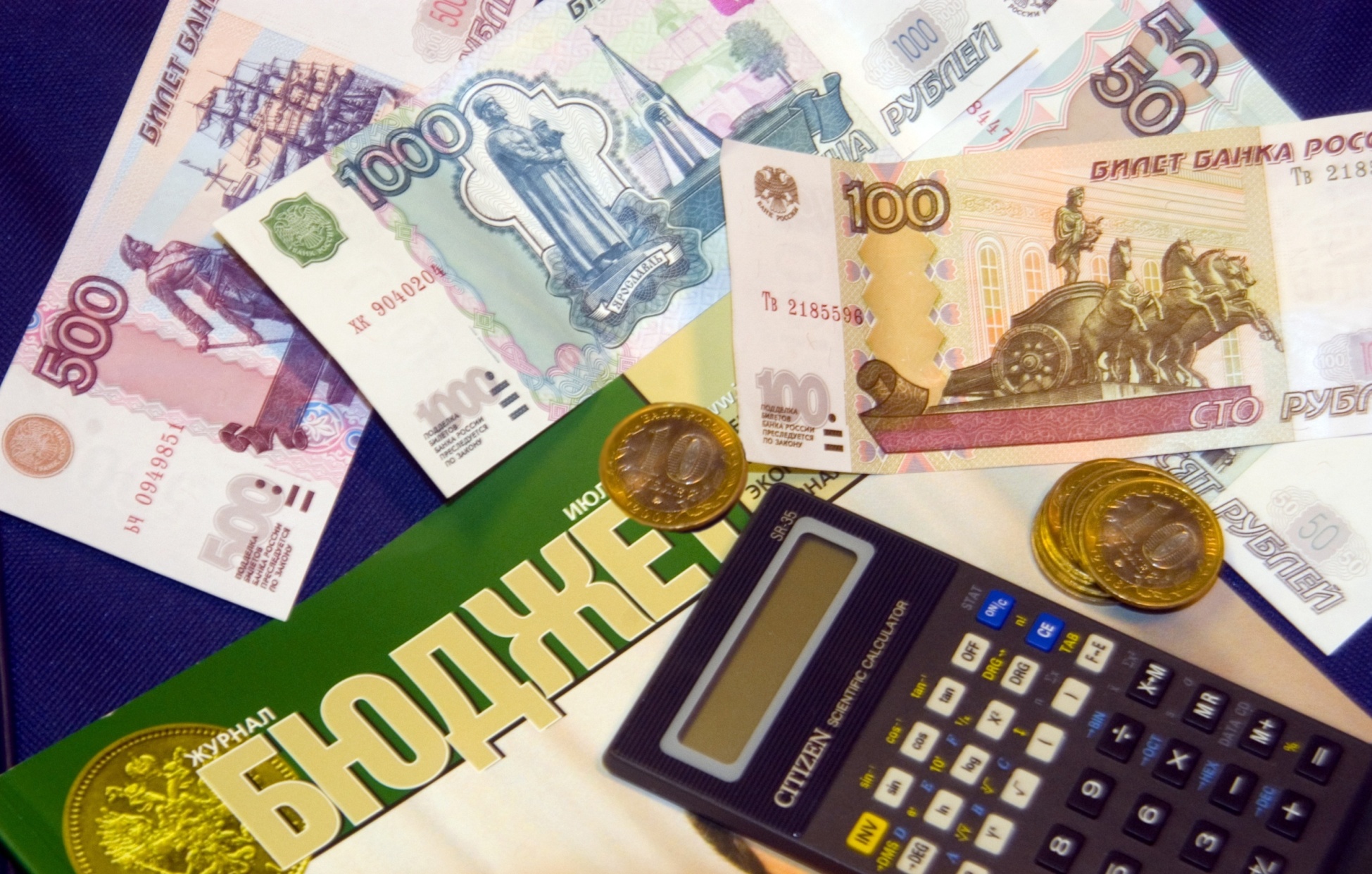 ДОХОДЫ БЮДЖЕТАпоступающие в бюджет денежные средства
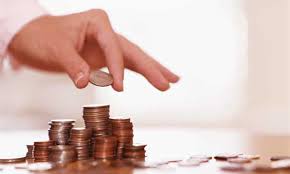 НАЛОГОВЫЕ ДОХОДЫ
НЕНАЛОГОВЫЕ ДОХОДЫ
БЕЗВОЗМЕЗДНЫЕ ПОСТУПЛЕНИЯ
НАЛОГОВЫЕ И НЕНАЛОГОВЫЕ ДОХОДЫ БЮДЖЕТА ВОЛОЧАЕВСКОГО СЕЛЬСКОГО ПОСЕЛЕНИЯ ОРЛОВСКОГО РАЙОНА                                                                                                  Тыс. рублей
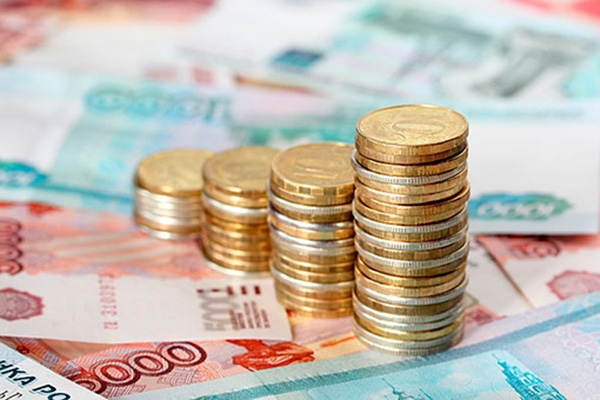 Структура налоговых и неналоговых доходов проекта бюджетаВолочаевского сельского поселения Орловского района в 2024 году							(тыс.рублей)
Безвозмездные поступления из областного бюджета                                                                                                           тыс.рублей
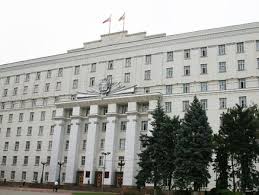 Доля муниципальных программ в общем объеме расходов, запланированных на реализацию муниципальных программ Волочаевского сельского поселения в 2024 году
Развитие культуры и туризма 19,42%
Эффективное управление муниципальными финансами     
64,13%
Охрана окружающей среды и рациональное природопользование      0,63 %
Развитие транспортной 
системы 2,33%
Энергоэффективность и развитие энергетики
0%
Обеспечение общественного порядка и профилактика правонарушений
0,02%
Защита населения и территорий от чрезвычайных ситуаций  0,12 %
Муниципальная политика
0,15%
Социальная
 поддержка граждан             1,47%
Обеспечение качественными жилищно-коммунальными услугами населения  11,73%
Развитие физической культуры и спорта     0%
Расходы бюджета Волочаевского сельского поселения Орловского района, формируемые в рамках муниципальных программ Волочаевскогосельского поселения и не программные расходы
2024
2025
2026
11749,4 тыс.руб.
12872,5тыс.руб.
11005,0 тыс.руб.
178,3
тыс.руб.
485,5
тыс.руб.
637,2
тыс.руб.
- расходы бюджета Волочаевского сельского поселения Орловского района, формируемые в рамках муниципальных программ Волочаевского сельского поселения
- не программные расходы бюджета Волочаевского сельского поселения Орловского района
Контактная информация
Администрация Волочаевского сельского поселения

347527, Ростовская область,  Орловский район, п. Волочаевский, 
ул. Садовая д4  помещ. 4а
Глава Администрации Волочаевского сельского поселения
Гаршина Светлана Александровна
Тел.(факс) : (86375) 49-1-31
E-mail: sp29305@donрас.ru
График (режим) работы:
понедельник – пятница – 8.00 – 16.00; 
суббота и воскресенье – выходные дни;
перерыв – 12.00 – 13.00.